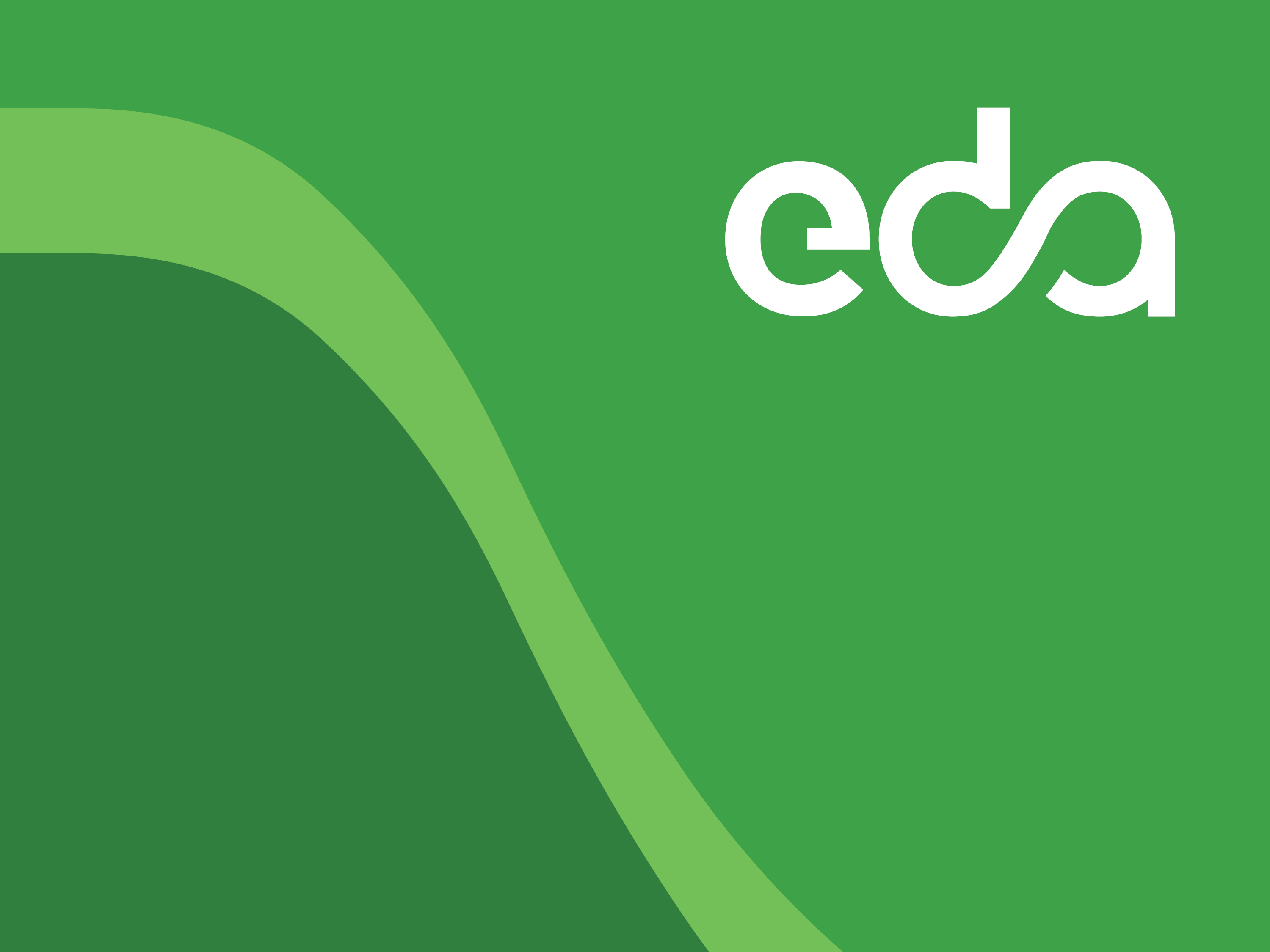 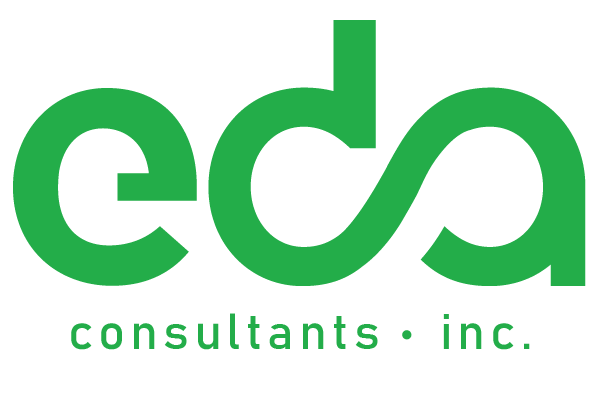 Sandvik – Testing Area
City of Alachua





Neighborhood Meeting
September 29, 2020
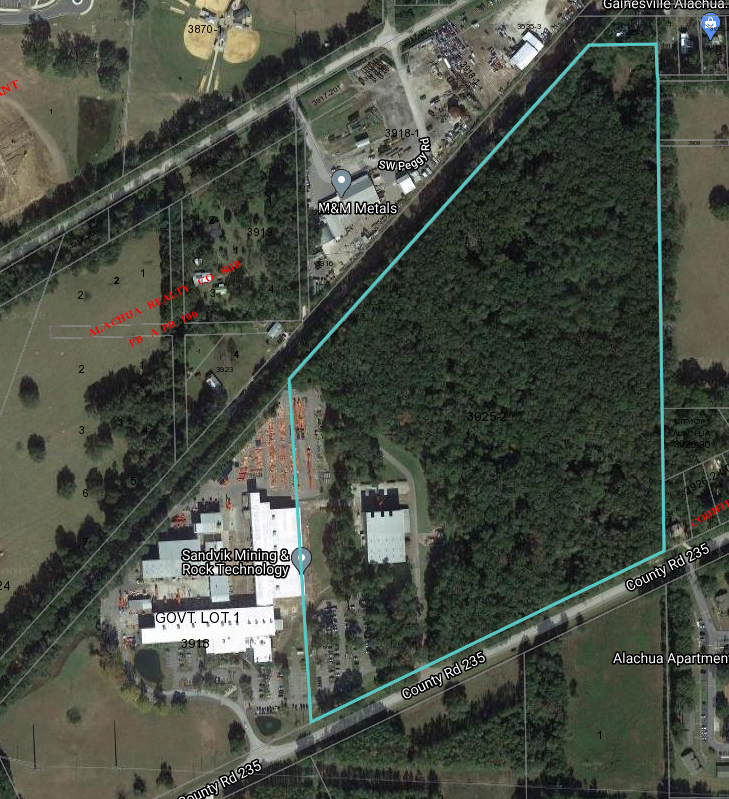 Site Aerial
Project Area
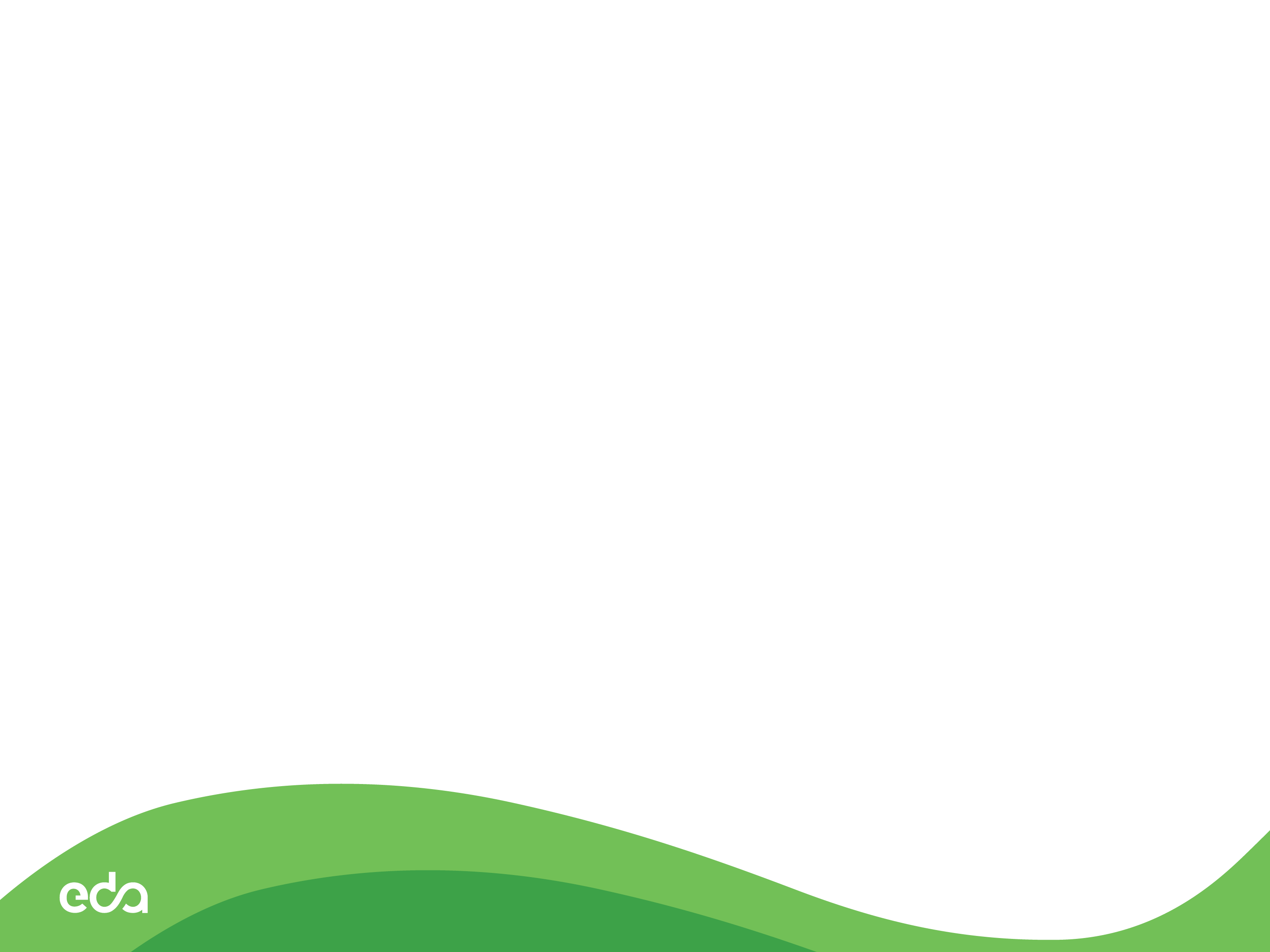 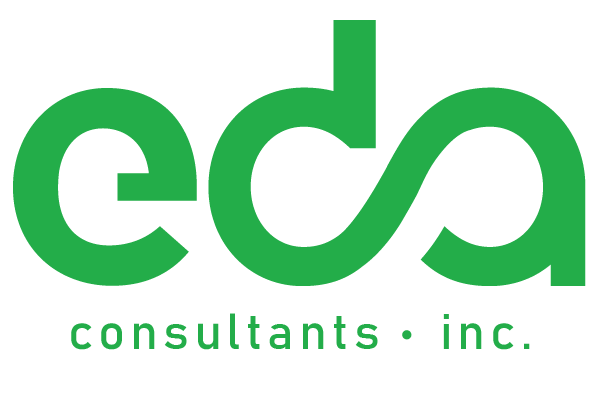 Summary
Proposed 250’ by 250’ (62,500 SF) stabilized area for testing of drill equipment on site with associated stormwater improvements.

13540 NW County Road 235
 Portion of Parcel 03925-002-000 
Future Land Use – Industrial
Zoning – Industrial, General (IG)
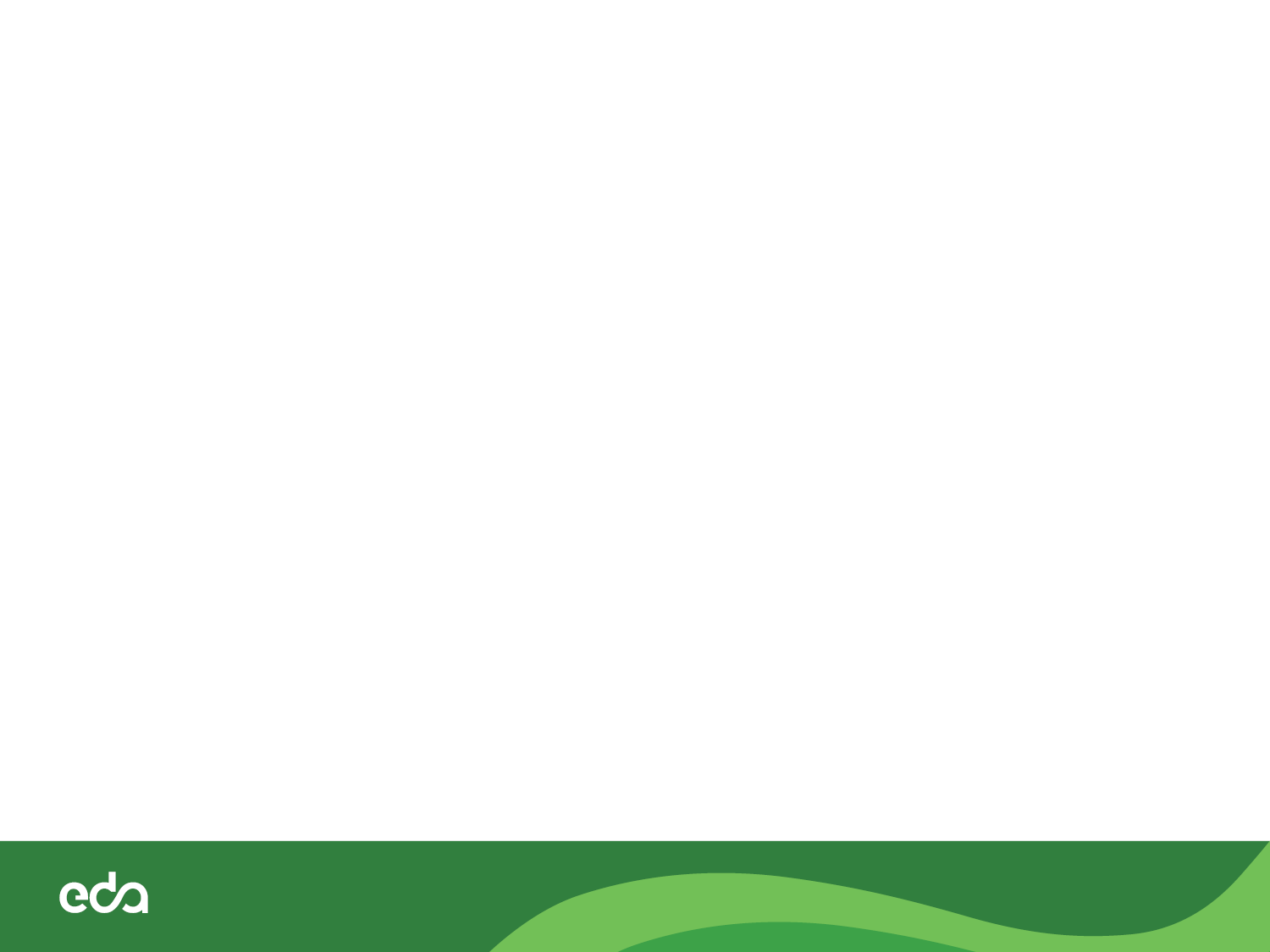 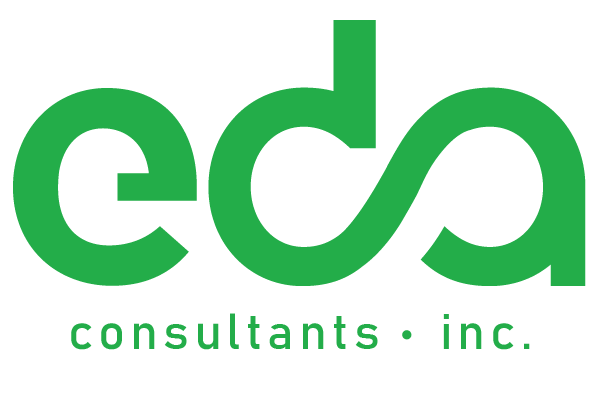 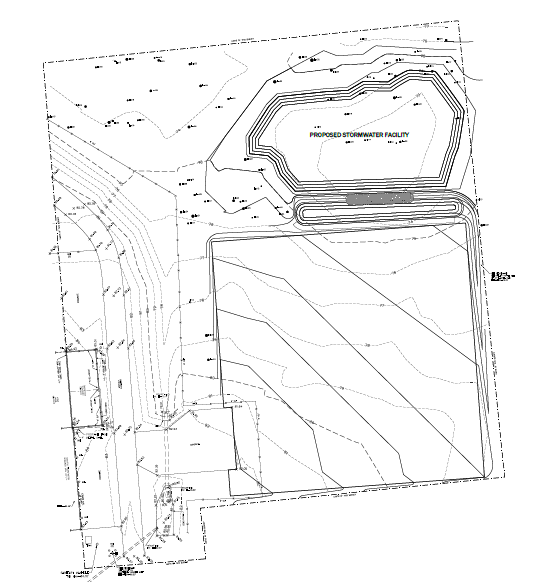 Site Plan

Stabilized area proposed east of existing buildings with stormwater system to the north.
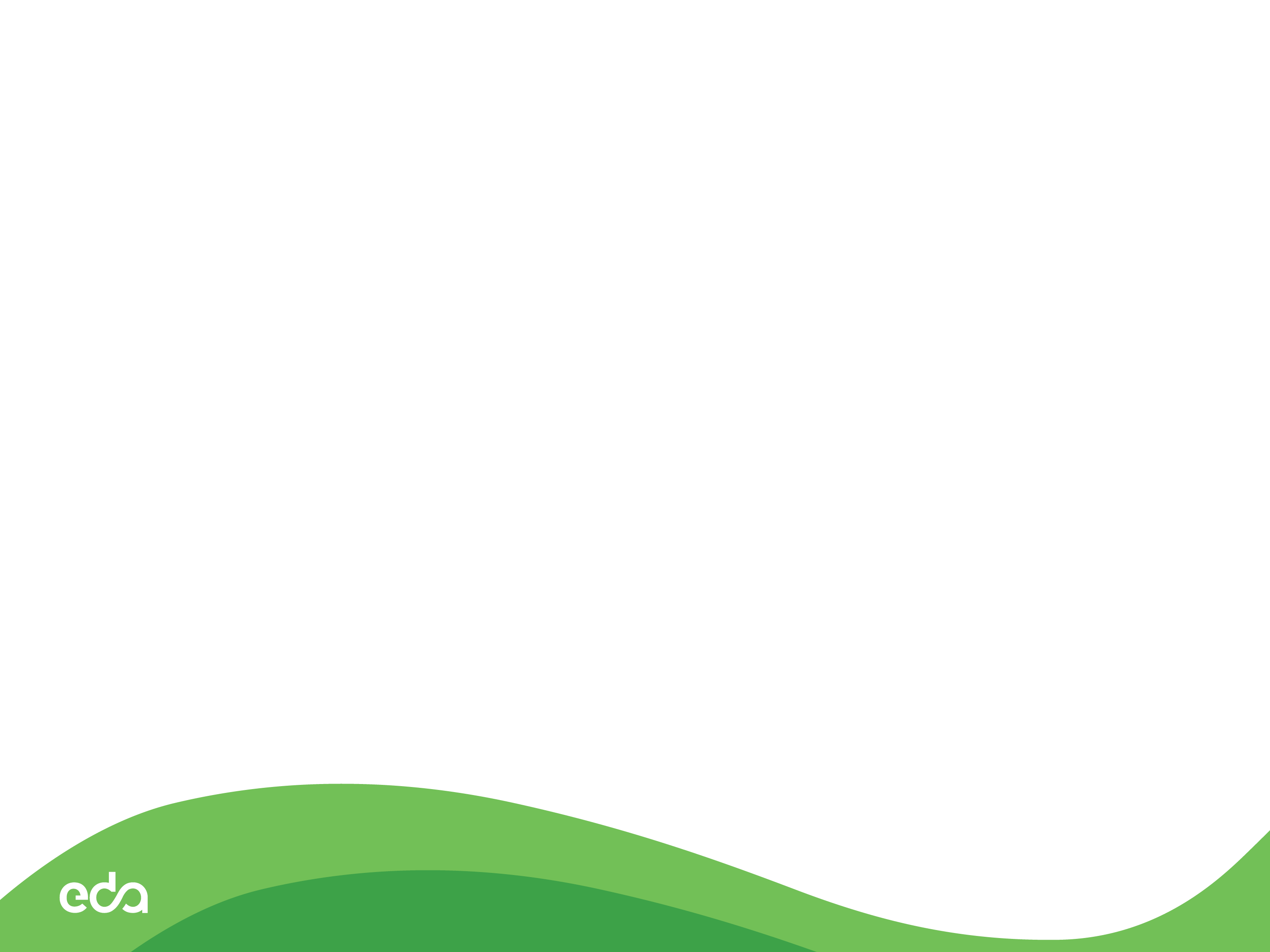 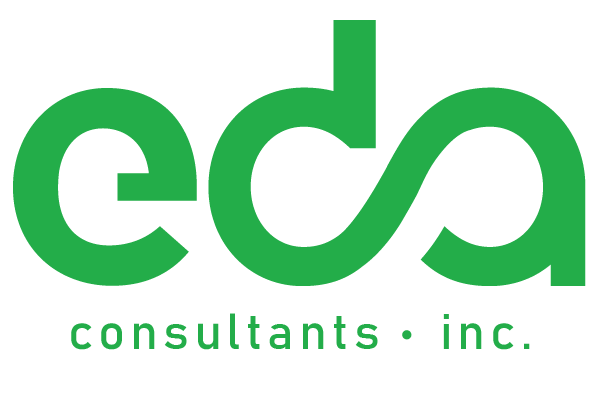 Next Steps
Neighborhood Workshop 
Today – September 29, 2020
Site Plan Submittal and Review Process
October – November 2020
Planning and Zoning Board Meeting
December 8, 2020

Presentation will be posted to: http://edafl.com/neighborhoodworkshops 
Any Follow-up questions? Email sreyes@edafl.com or call 352-373-3541
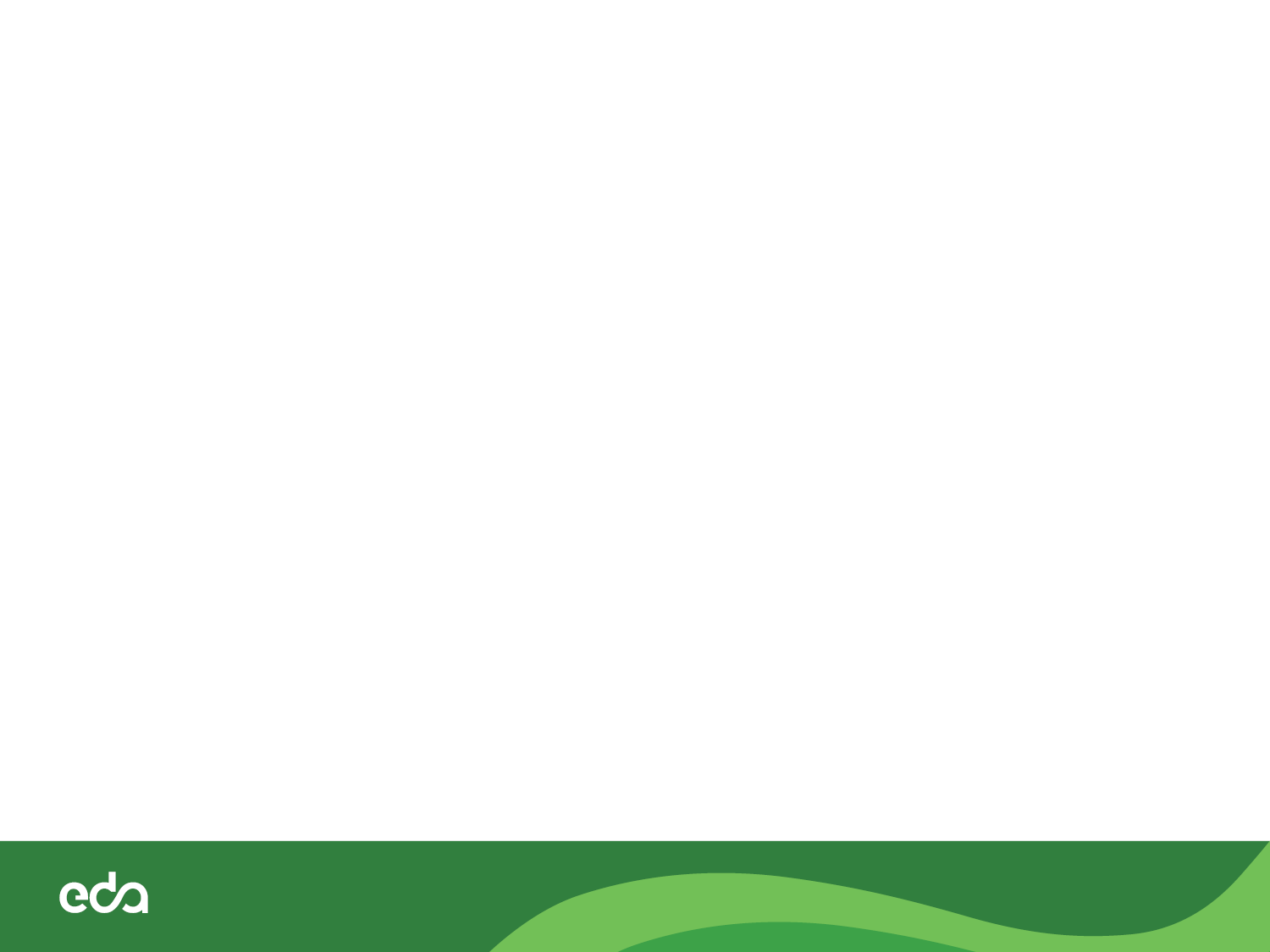 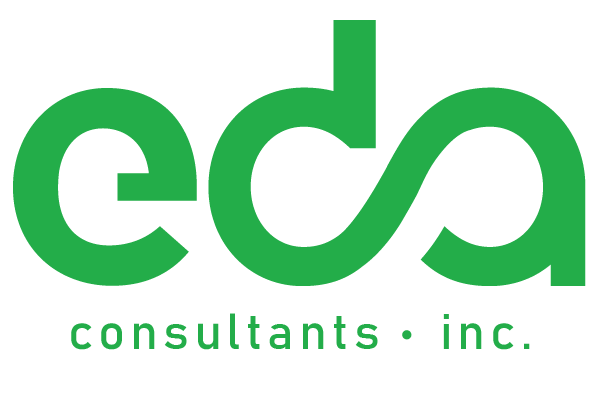